Alternative 1 Spellings
-sure and –ture word endings
-sure and –ture word endings
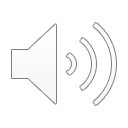 These word endings sound very similar so we are going to be practicing them this week.

If you listen carefully you can hear a difference, but it is very subtle so take care and keep practicing your spellings.
-sure word endings
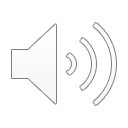 These words have a ‘zh’ sound in there. Listen to the words carefully and practice saying them yourself before practicing spelling.

measure
treasure
pleasure
enclosure
-ture word ending
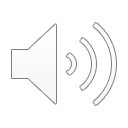 These words have an ending that sounds a bit more like ‘ch’. Again, listen to the words carefully and practice saying them yourself before practicing spelling.

creature
furniture
picture
nature
adventure
Your spellings altogether
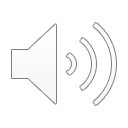 Here is a complete list of all the spellings for this week to practice.
measure
treasure
pleasure
enclosure
creature
furniture
picture
nature
adventure
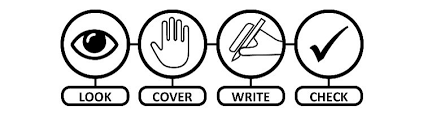